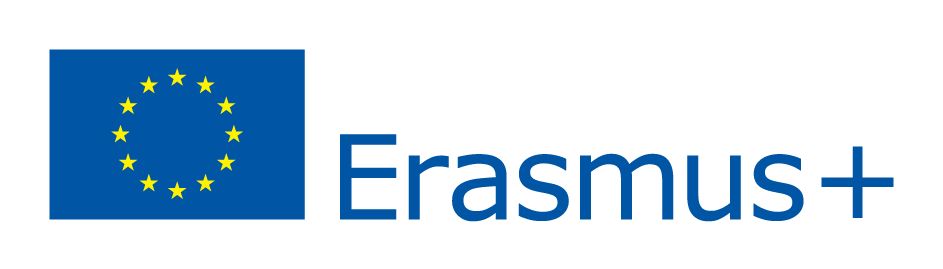 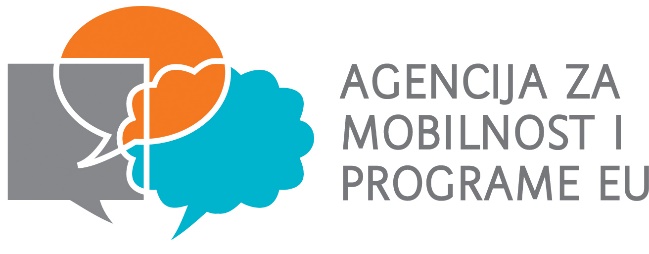 EMOJI: Explore Minds, Offer Joyous Ideas
Mindfulness and Multiple Intelligences
Renata Gal i Anita Ivanković, Medicinska škola Osijek

ŽSV nastavnika Engleskog jezika u srednjim strukovnim školama 
1. srpnja 2022.
OPIS PROJEKTA
MINDFULNESS: ŠTO, KADA, KAKO
EMOCIONALNA INTELIGENCIJA: 
     EQ vs IQ
CILJEVI PROJEKTA
USAVRŠITI KOMPETENCIJE ZA BOLJU SKRB O MENTALNOM ZDRAVLJU
  POBOLJŠATI KONCENTRACIJU                      
  UPRAVLJATI EMOCIJAMA                             
  UPRAVLJATI STRESOM
01/09/2020 – 30/05/2022
Teaching and communication in the classroom
Mindfulness and Emotional Intelligence in Teaching
Bullying and Cyberbullying
Stress Management in Schools
Mindfulness&Meditation: Outdoor and Relaxing Education
Social and Emotional Learning for Successful Schools
Mindfulness for Teachers: A Hands-on Approach
Mindfulness for Teachers: A Hands-on Approach
     Tečaj u Firenci
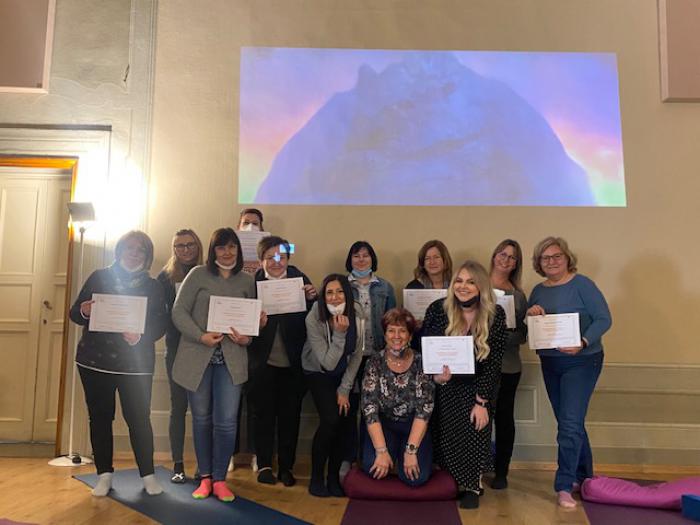 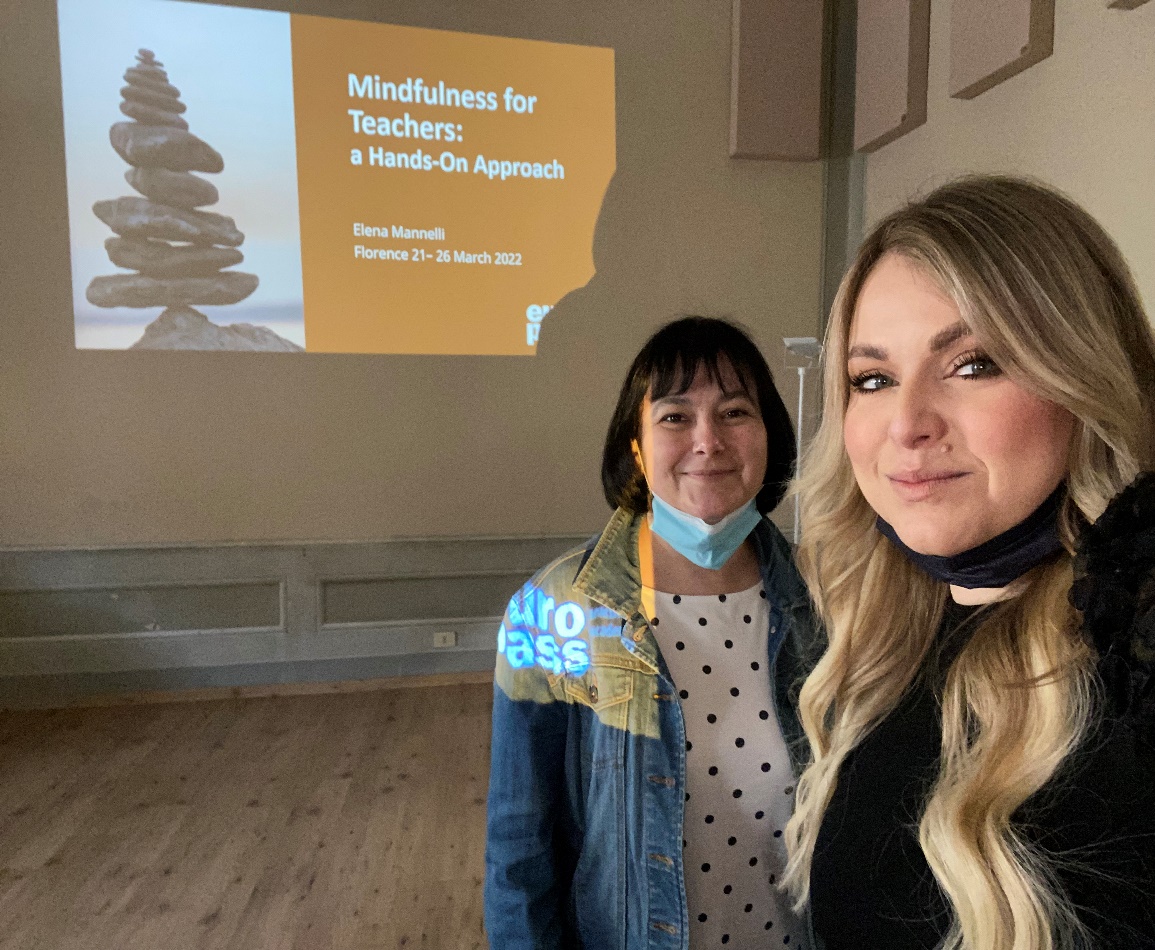 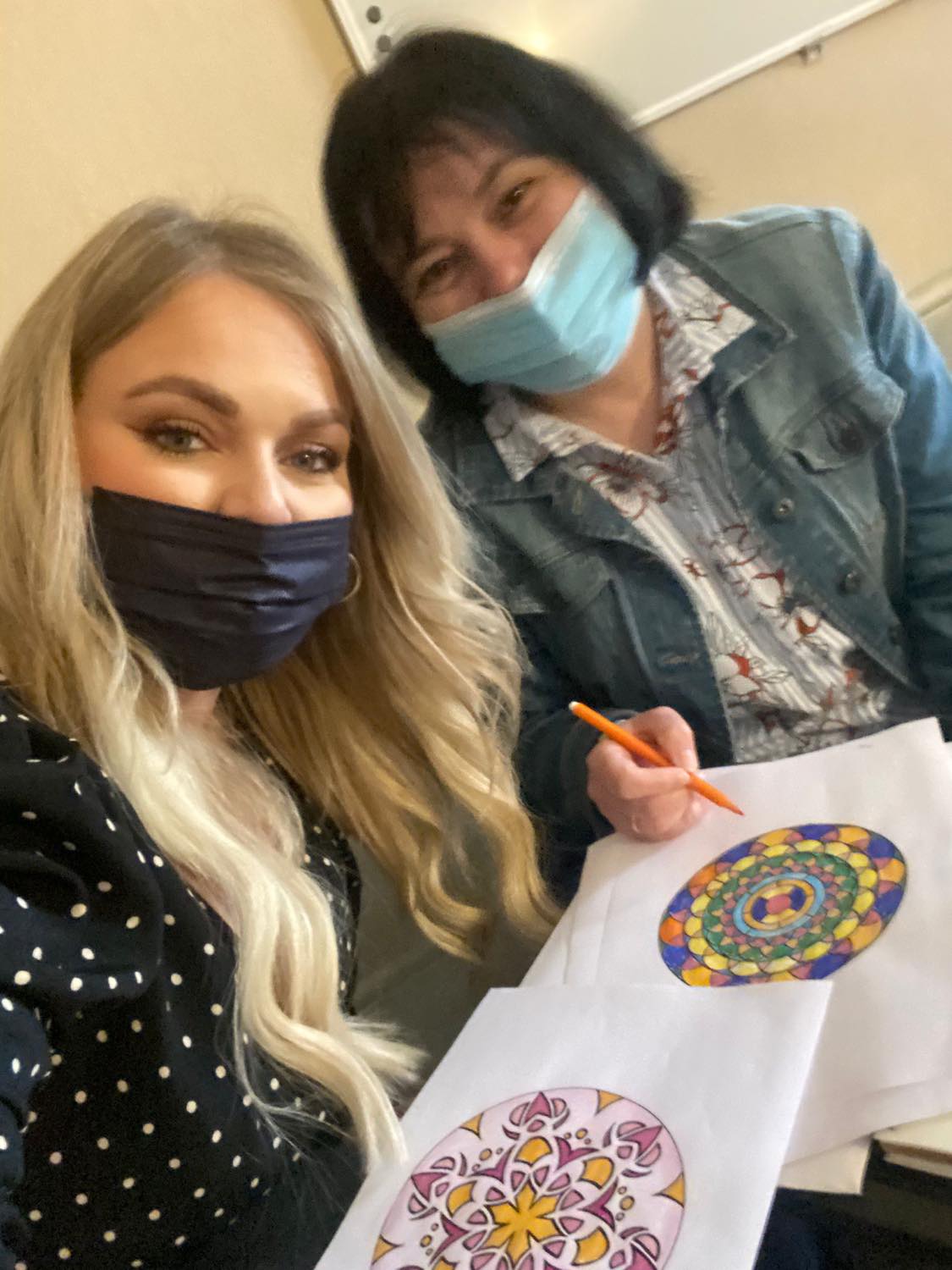 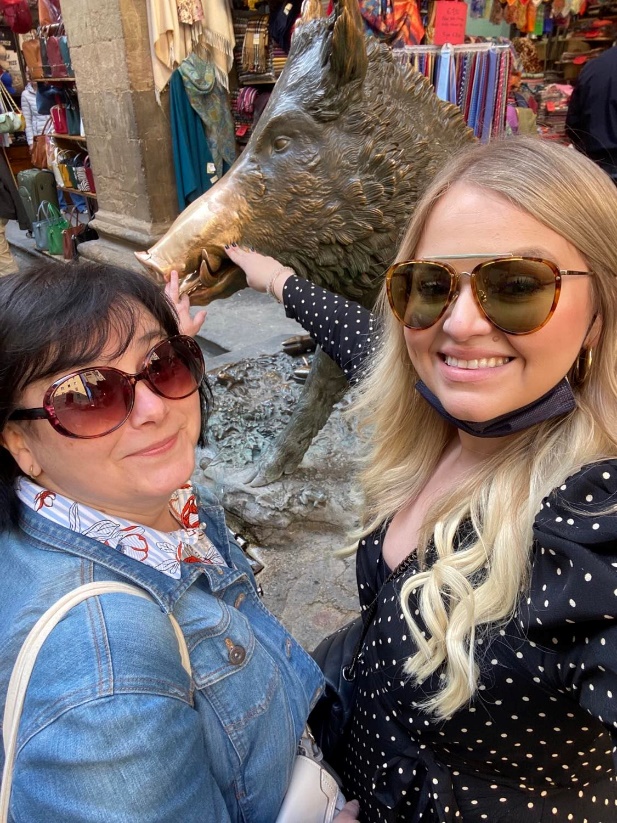 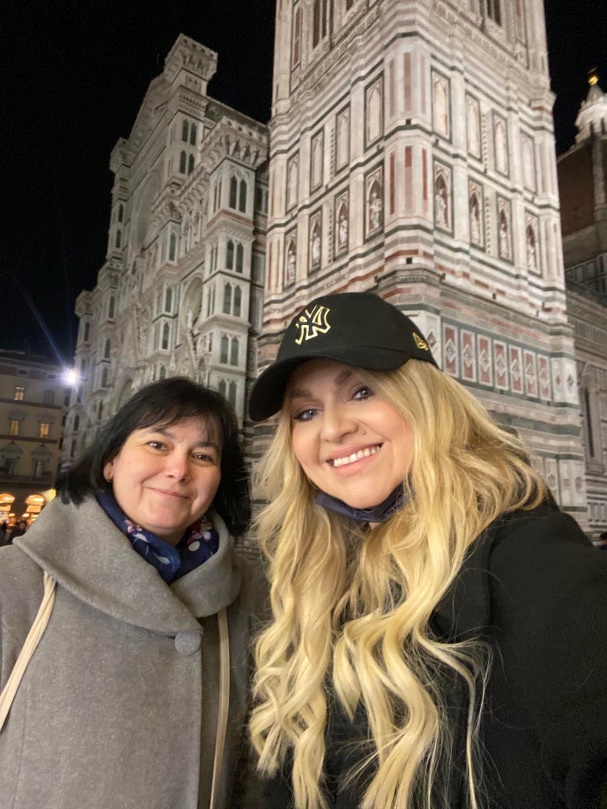 ENGLISH LANGUAGE CENTRE, BRIGHTON, UK
CREATIVITY
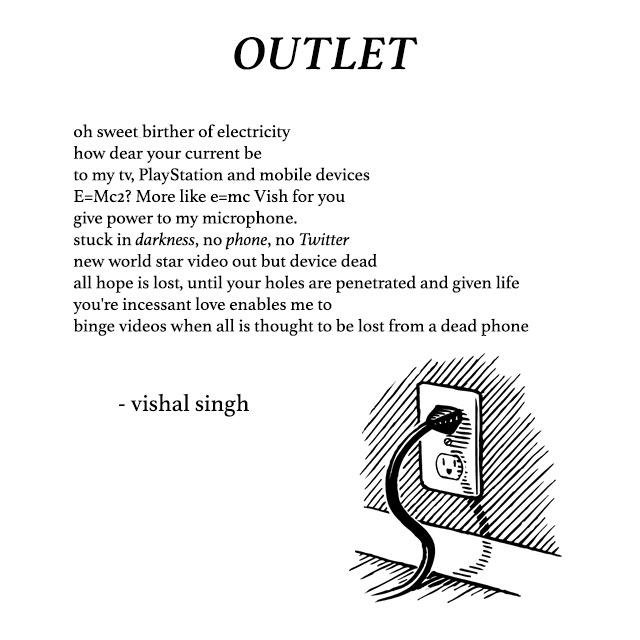 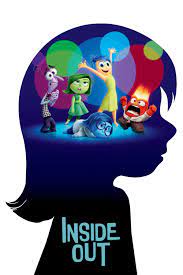 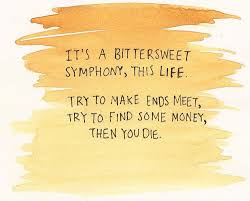 MEDITATION
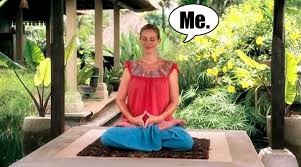 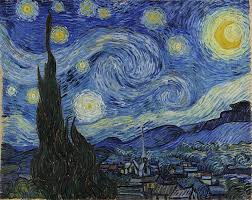 CRITICAL THINKING
MINDFULNESS = USREDOTOČENA SVJESNOST
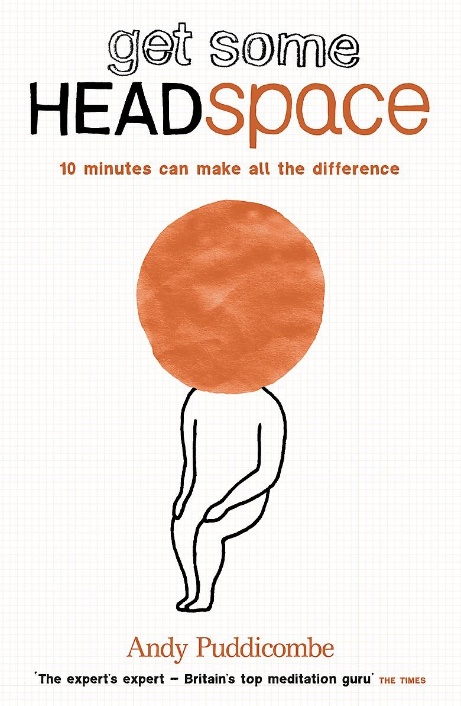 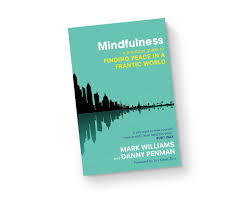 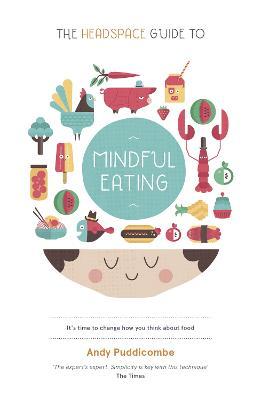 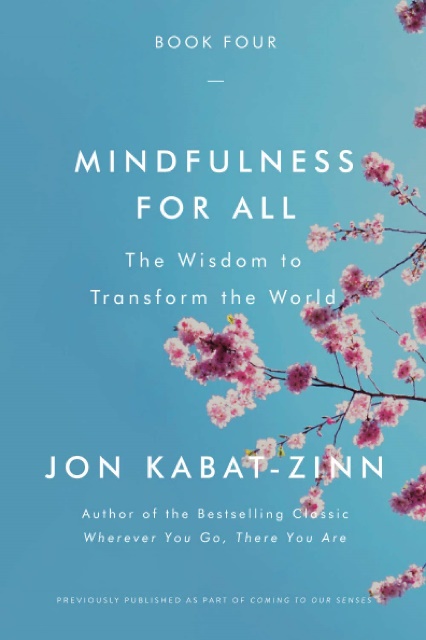 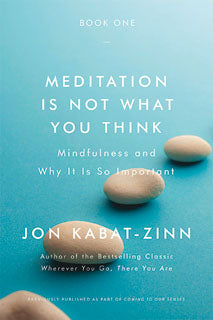 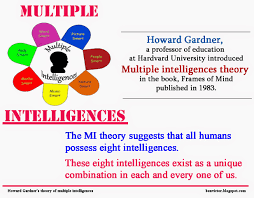 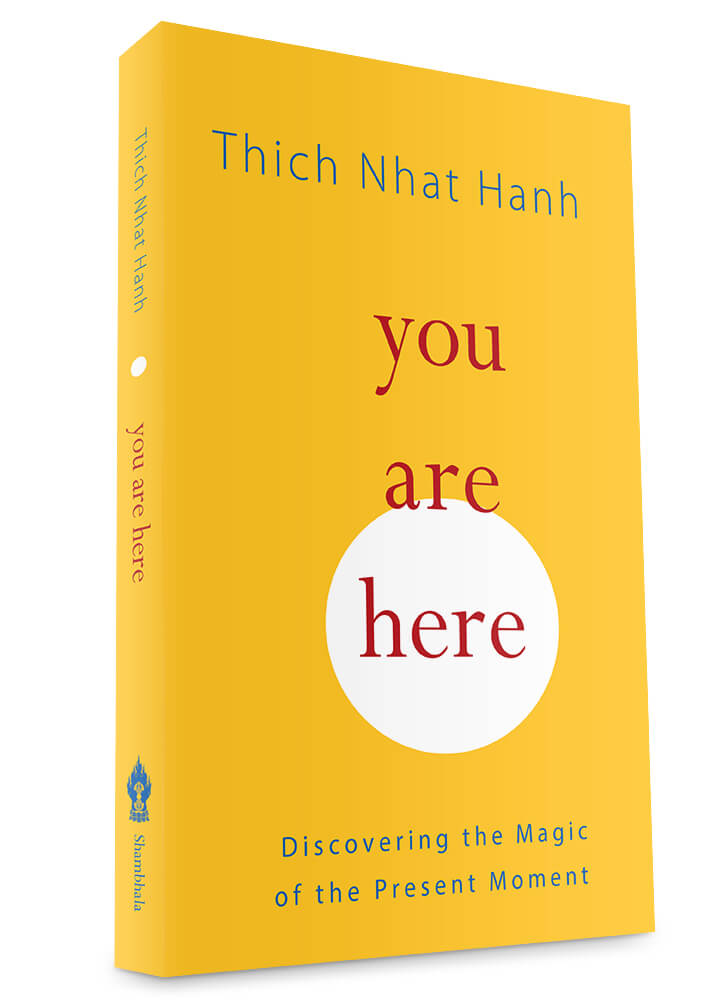 MINDFULNESS: KLJUČNA OBILJEŽJA
ŠTO NIJE:
‘PRAZNA’ SVIJEST, AUTO-PILOT, ‘LUTAJUĆE’ MISLI
RAZMIŠLJANJE O PROŠLOSTI I/ILI BUDUĆNOSTI
OSUĐIVANJE
ŠTO JE:
USREDOTOČENA SVJESNOST, SVIJEST O SEBI I OKOLINI
 PRIHVAĆANJE TRENUTKA, OVDJE I SADA
SUOSJEĆANJE
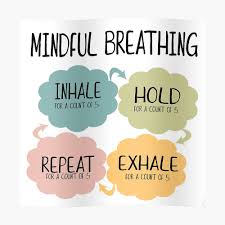 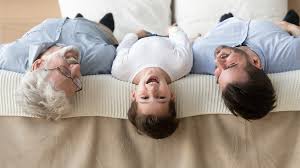 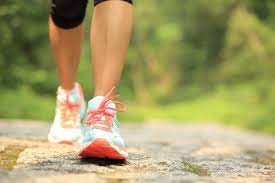 PRIMJENA MINDFULNESS TEHNIKA
Mindful breathing
Body scan
Mindful walking
Mindful eating
Mindful listening
Mindful movement (yoga, thai chi)
Loving kindness
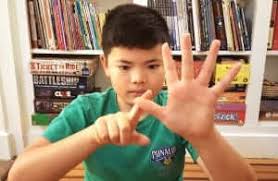 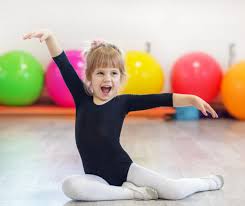 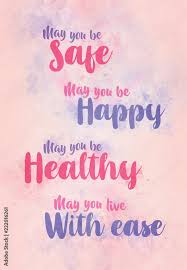 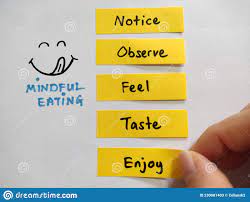 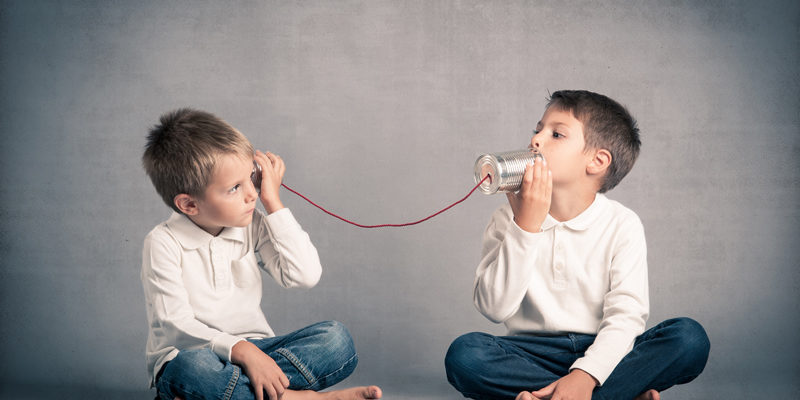 ONE – MINUTE BREATHING SPACE
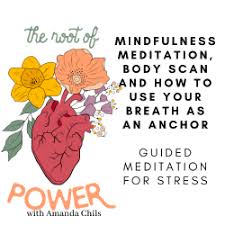 MINUTA 
SAMO ZA
 MENE
STOP PRACTICE
4X4 BREATHING TECHNIQUE
MORSKA ZVIJEZDA
Učenik raširi prste jedne ruke. Kažiprstom druge ruke nježno prati prste - od palca polako prati svaki prst od dolje prema gore. Udiše polako dok kažiprstom ide prema gore i izdiše dok ga spušta prema dolje. Učenik ponavlja vježbu nekoliko puta i može je ponoviti kada god poželi jer ruke nosi uvijek sa sobom 😊
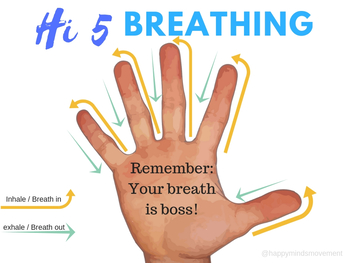 PLANINA
Učenik stoji uspravno, raširi stopala u širini bokova i ruke stavlja uz tijelo. Zamišlja da je planina- visoka, mirna, nepomična i dostojanstvena. Sunce, kiša, oblaci i snijeg dolaze i odlaze, ali planina ostaje i dalje ista, mirna i nepromijenjena. 
Učenik može biti kao planina- 
miran i nepromijenjen, 
unatoč svemu oko sebe i u sebi 

Fake it till you make it, Amy Cuddy
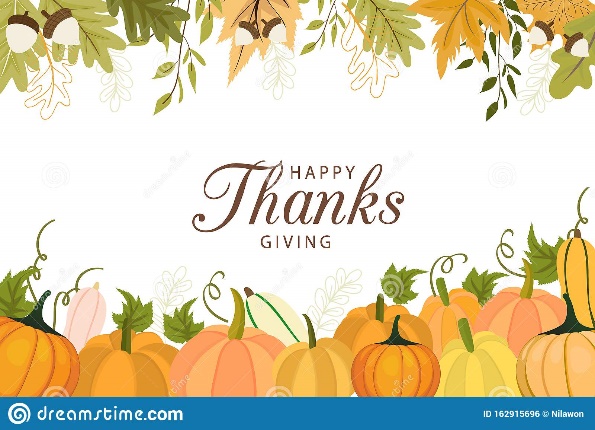 HVALA
Učenik se prisjeća događaja kada je netko učinio nešto lijepo za njega. 
Gdje je bio, s kim je bio i kako se osjećao. 
Kako se osjeća dok se prisjeća? Možda može primijetiti gdje mu se nalazi taj osjećaj topline i sreće u tijelu? 
Učenik tiho u sebi zahvaljuje navedenoj osobi što je bila tako dobra prema njemu. A onda se zahvali uživo i glasno kada je vidi sljedeći puta.
VIŠESTRUKE INTELIGENCIJE
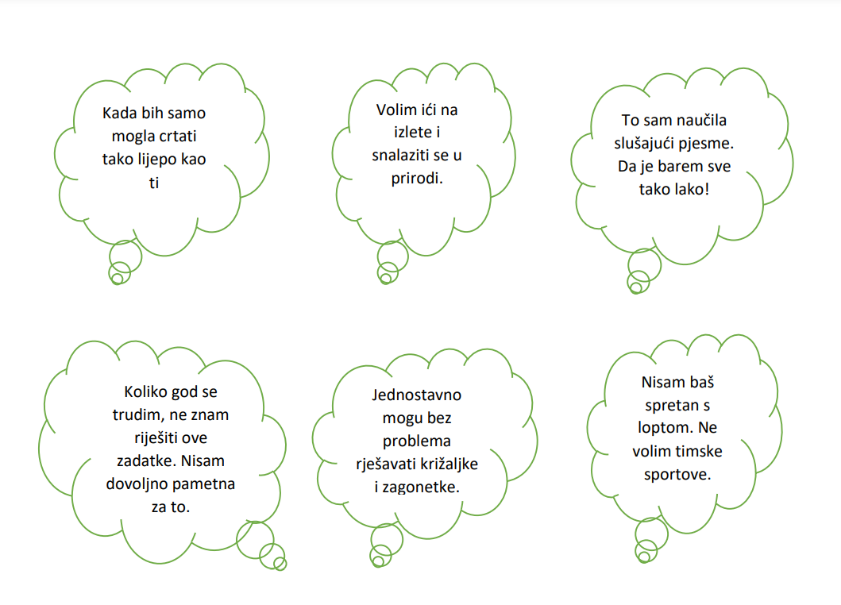 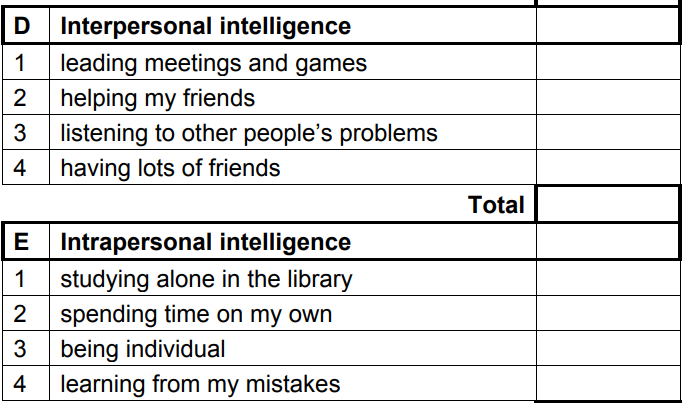 RAZVOJ POZITIVNE 
SLIKE 
O SEBI
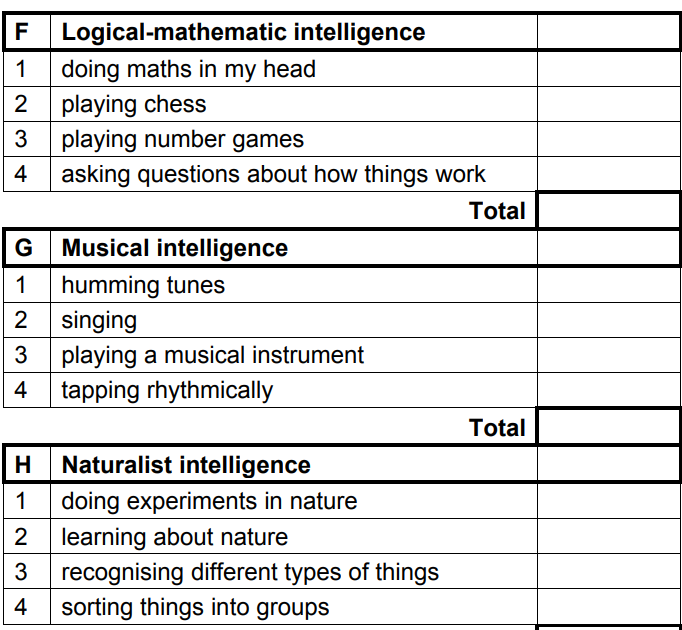 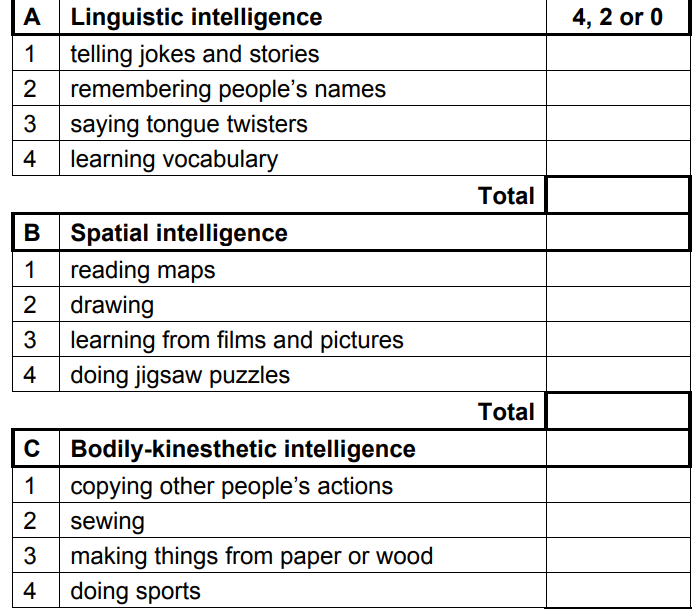 Pronađite se
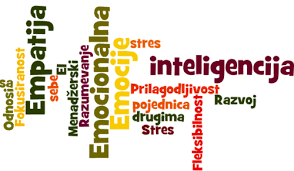 Emocionalna inteligencija
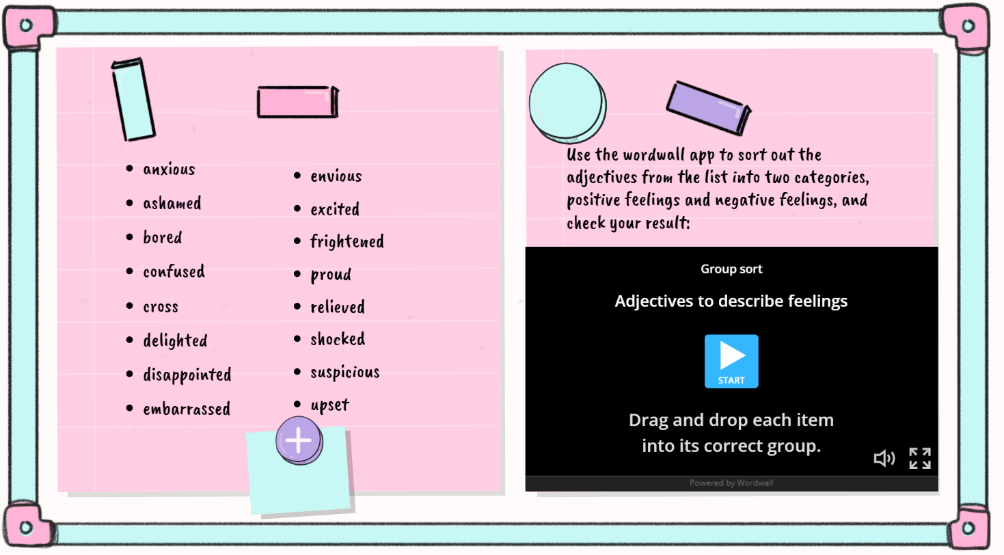 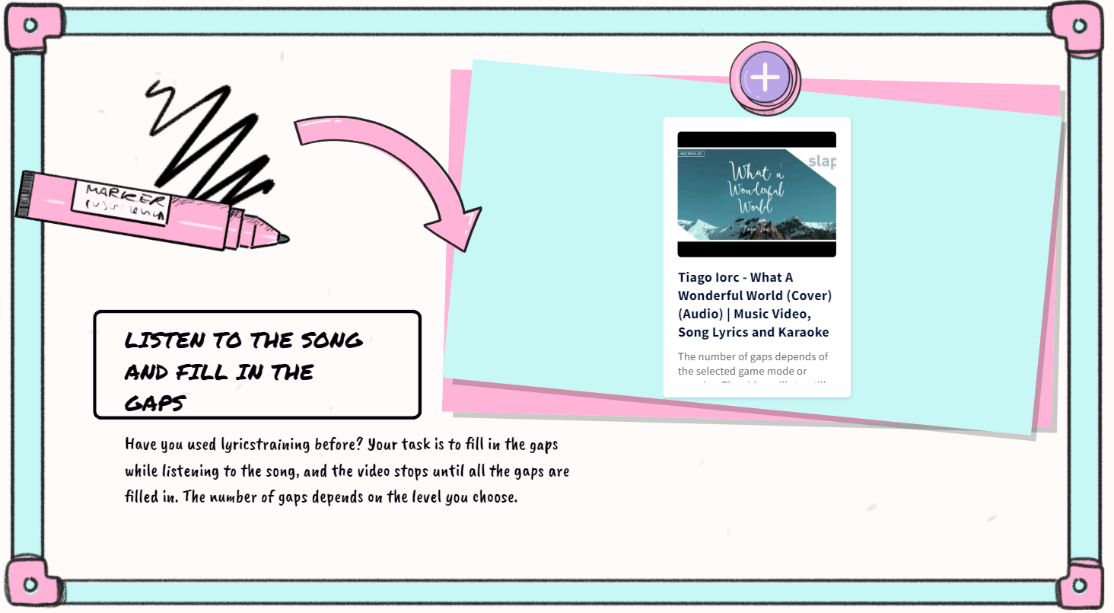 EMOCIJE I EMOCIONALNI KVOCIJENT
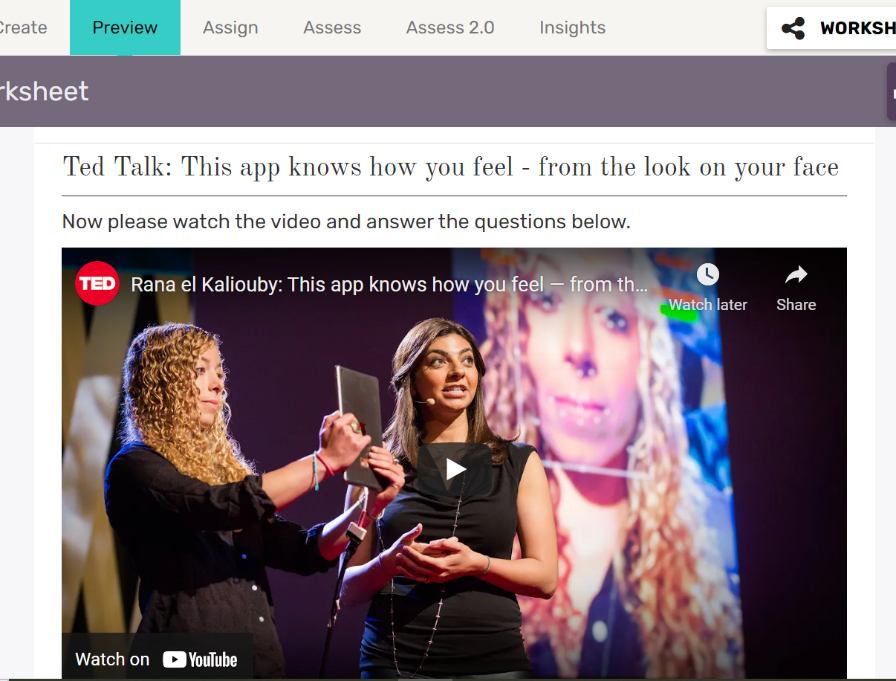 PITANJA PRIJE I NAKON GLEDANJA VIDEA
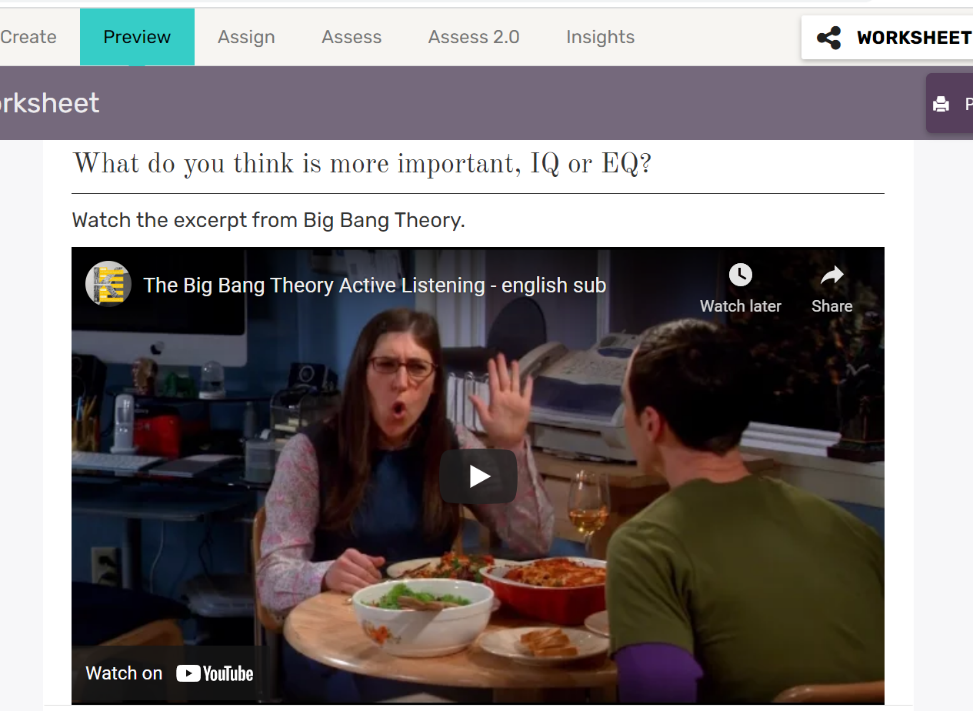 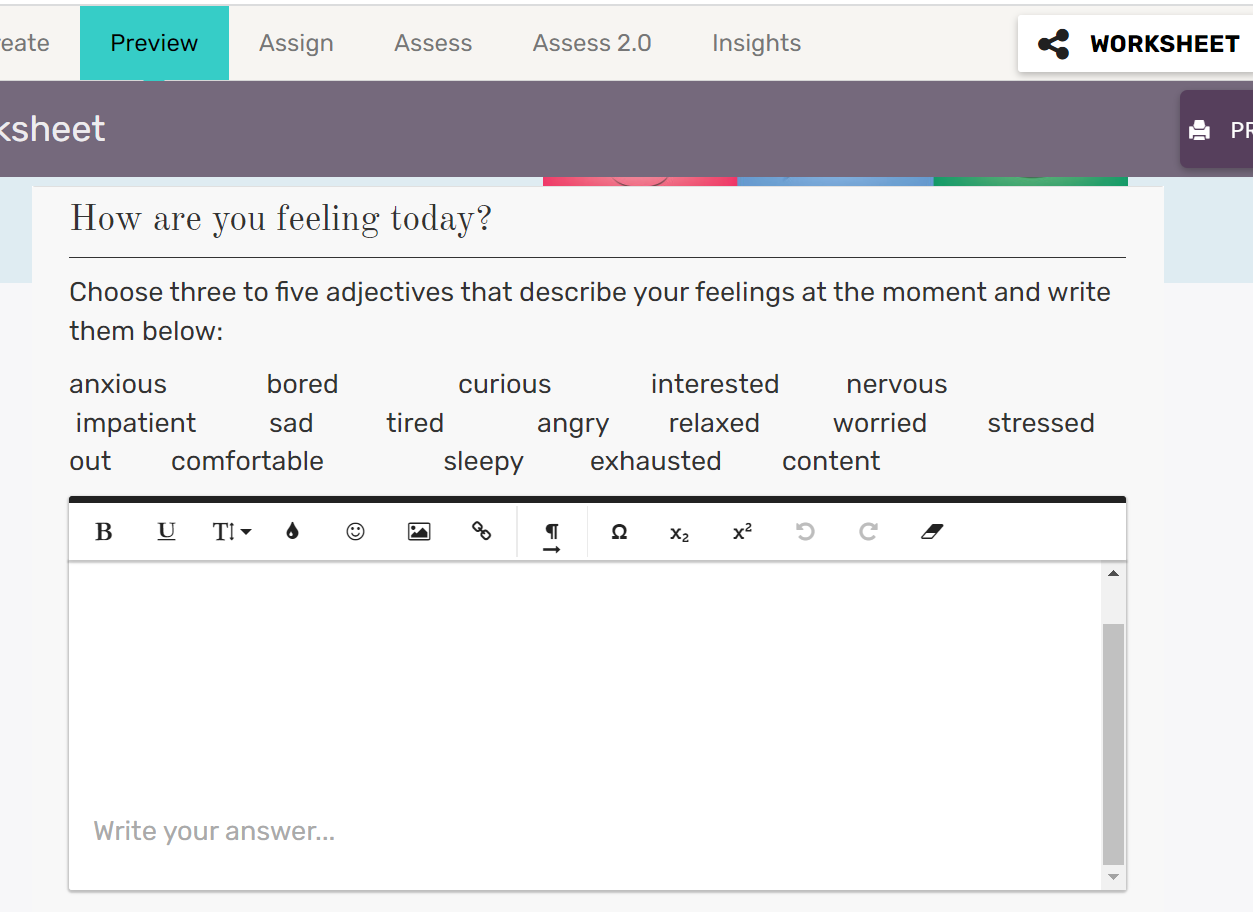 RAZMIŠLJANJE

 KOMENTARI
VIDLJIVI REZULTATI
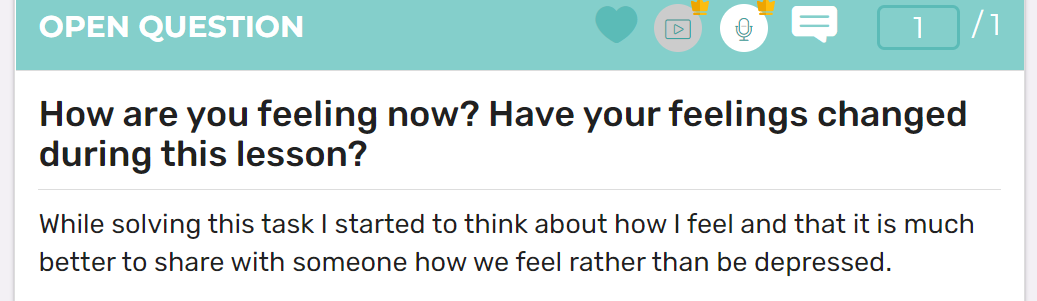 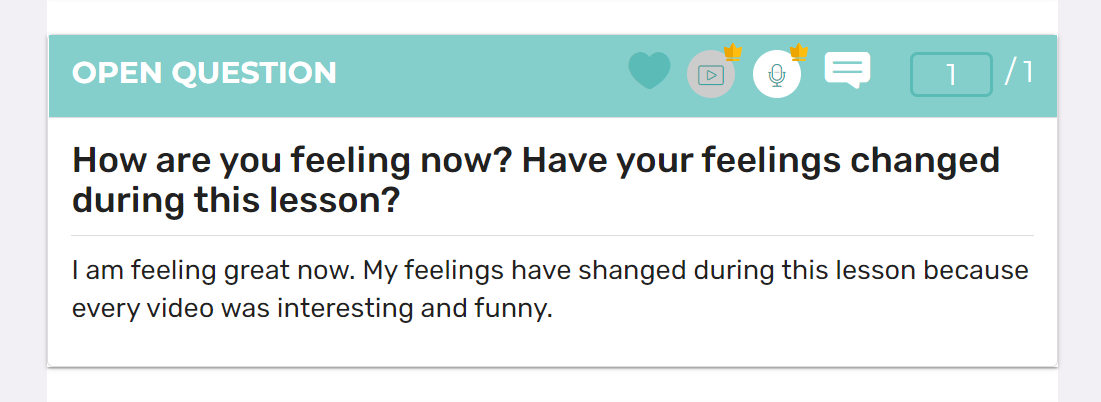 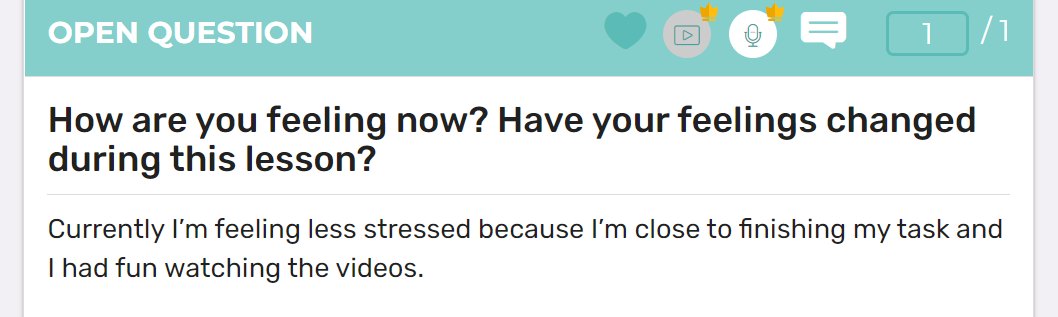 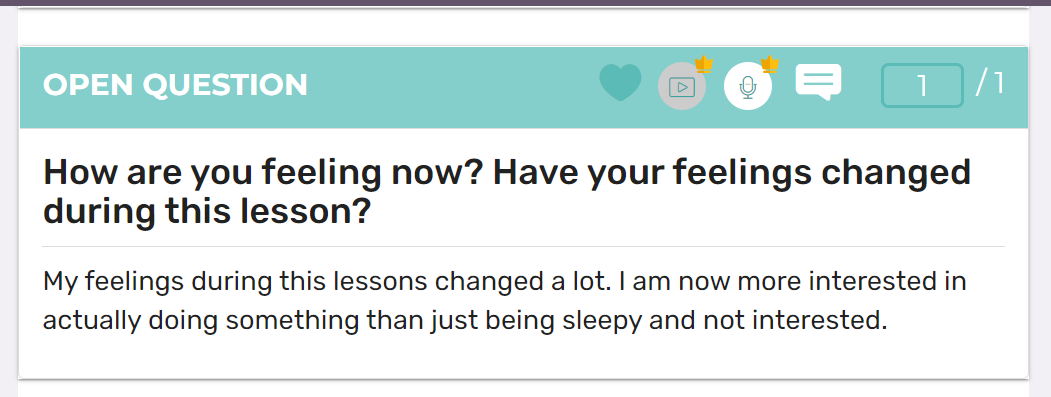 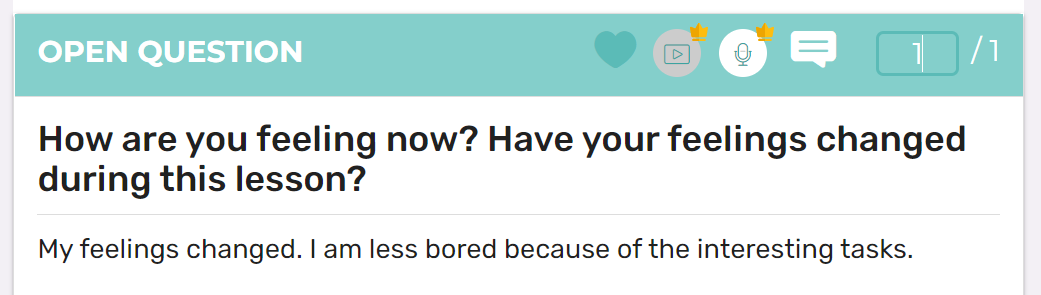 SUDJELOVANJEUSREDOTOČENOST
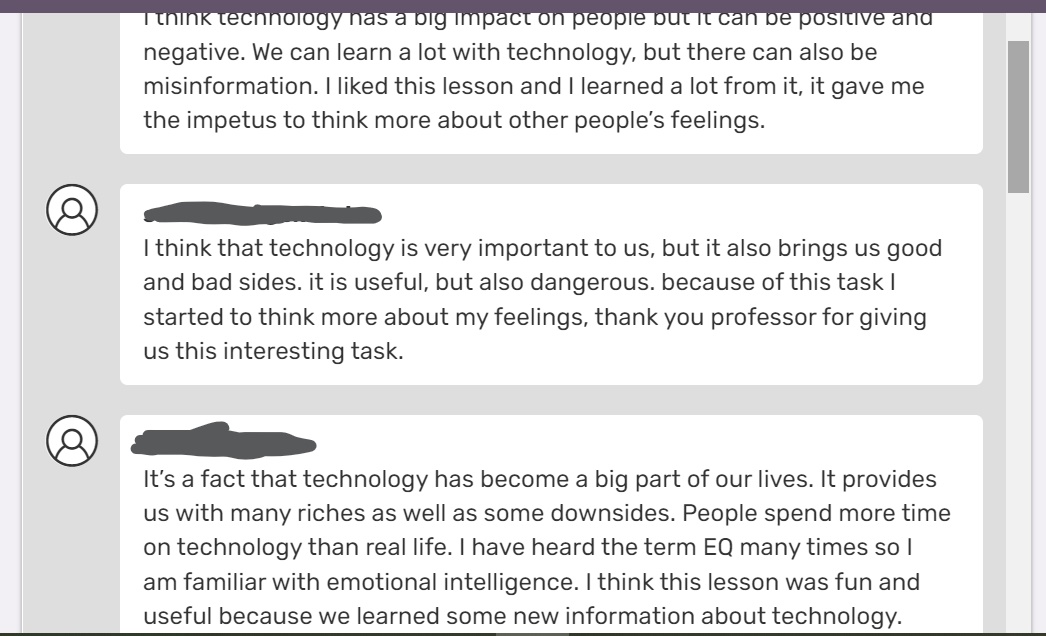 POZITIVNI OSJEĆAJI
SZO: Zdravlje je stanje potpunog tjelesnog, duševnog i socijalnog blagostanja, a ne samo odsustvo bolesti i iznemoglosti.
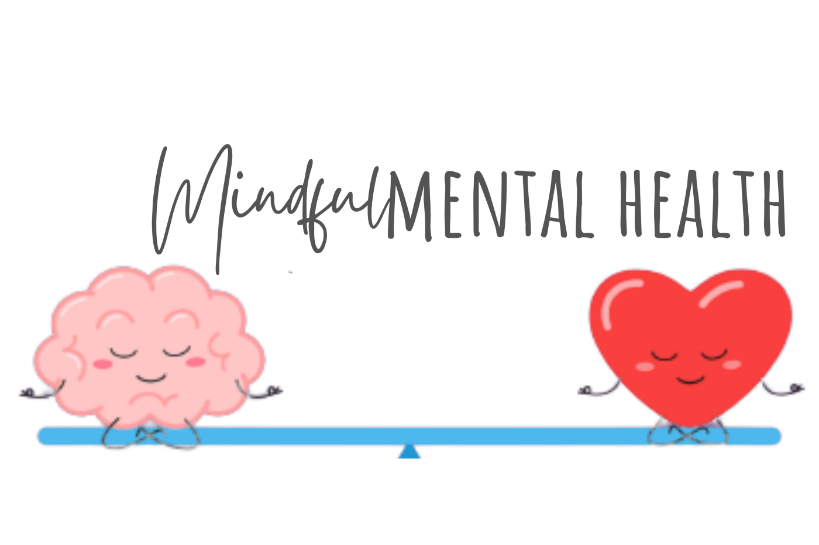 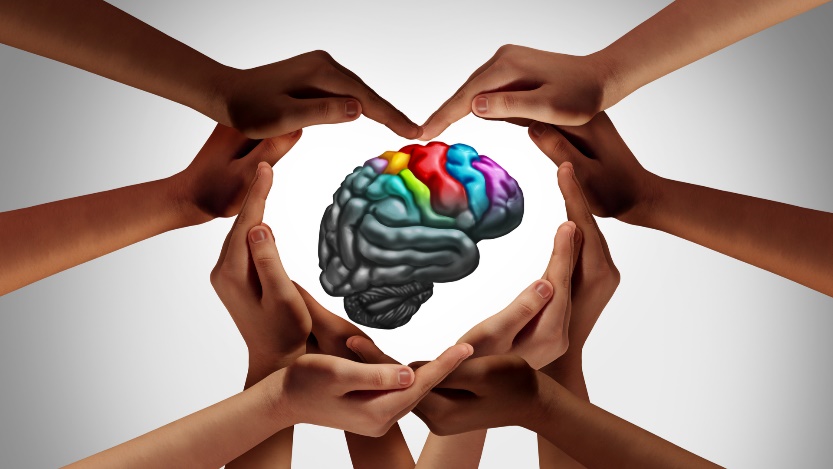 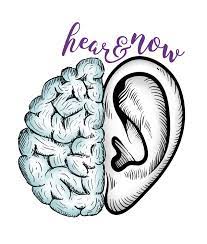 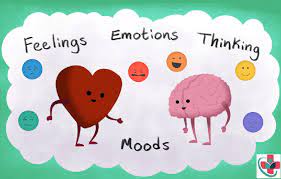 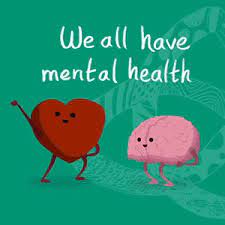 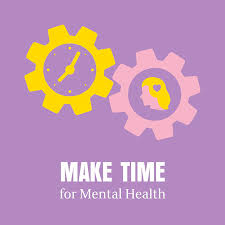 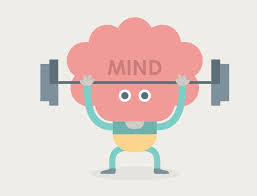 Stay mindful!
Eat slowly
Accept emotions
Notice thoughts
Be curious
Pay full attention
Breathe deeply
Focus on the present
Practice gratitude
Be open-minded
Listen carefully
Do ONE thing at a time
Notice all 5 senses
Practise creativity
Less judgement
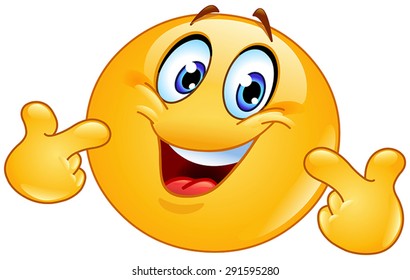 EMOJI: NEMA ZDRAVLJABEZ MENTALNOG ZDRAVLJA
THANK YOU
https://forms.gle/ptSiVJ395Zd45qJW9
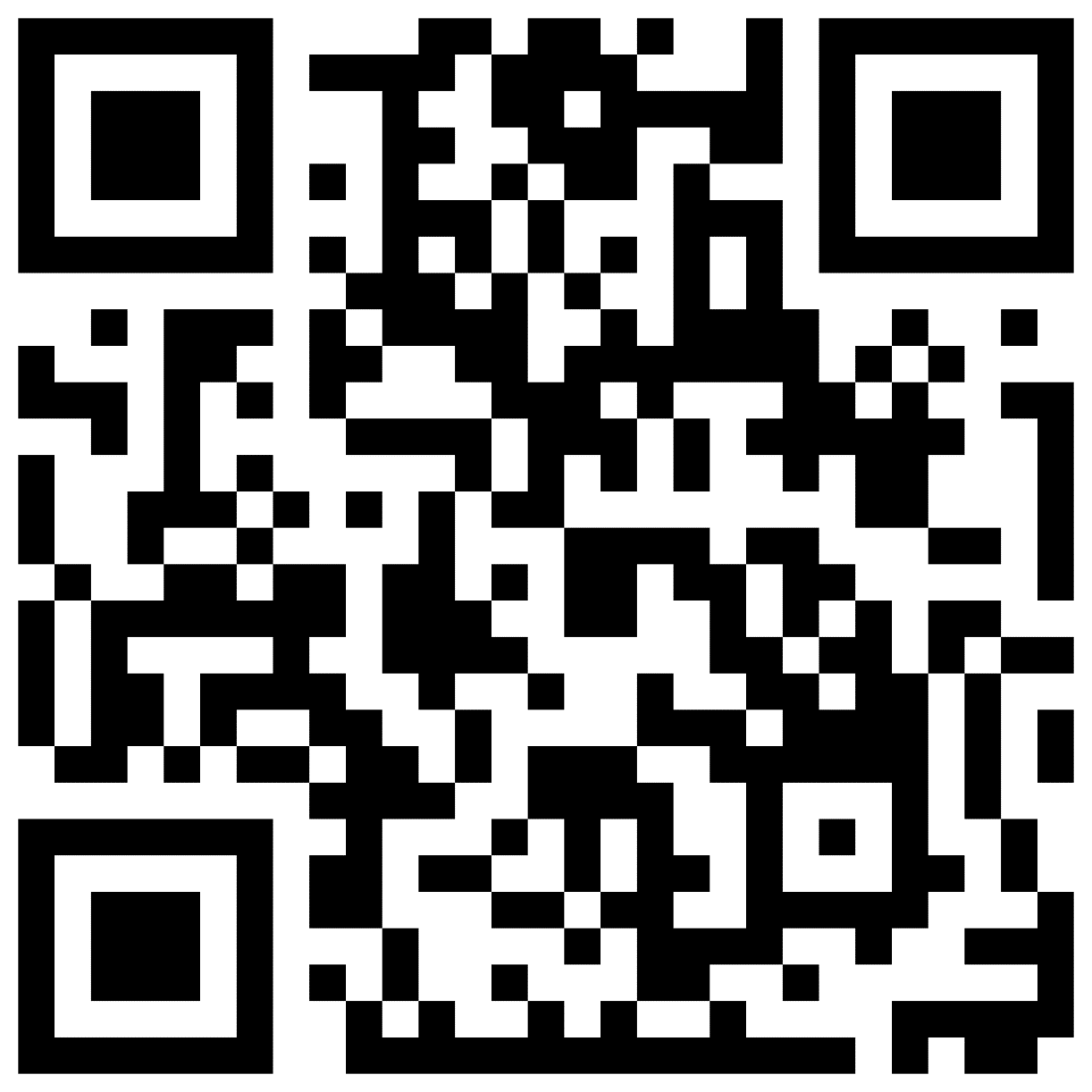